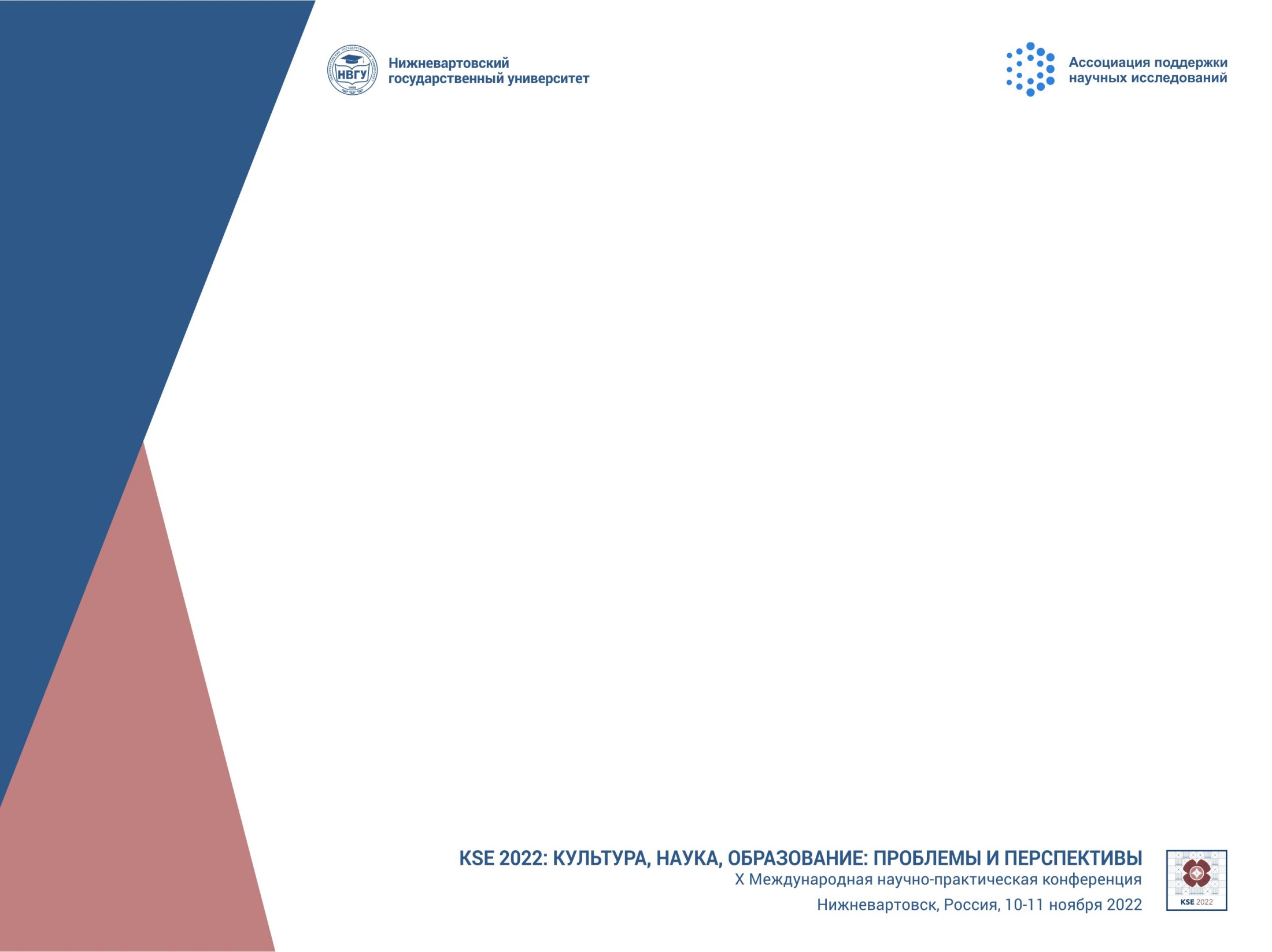 Логотип - докладчик
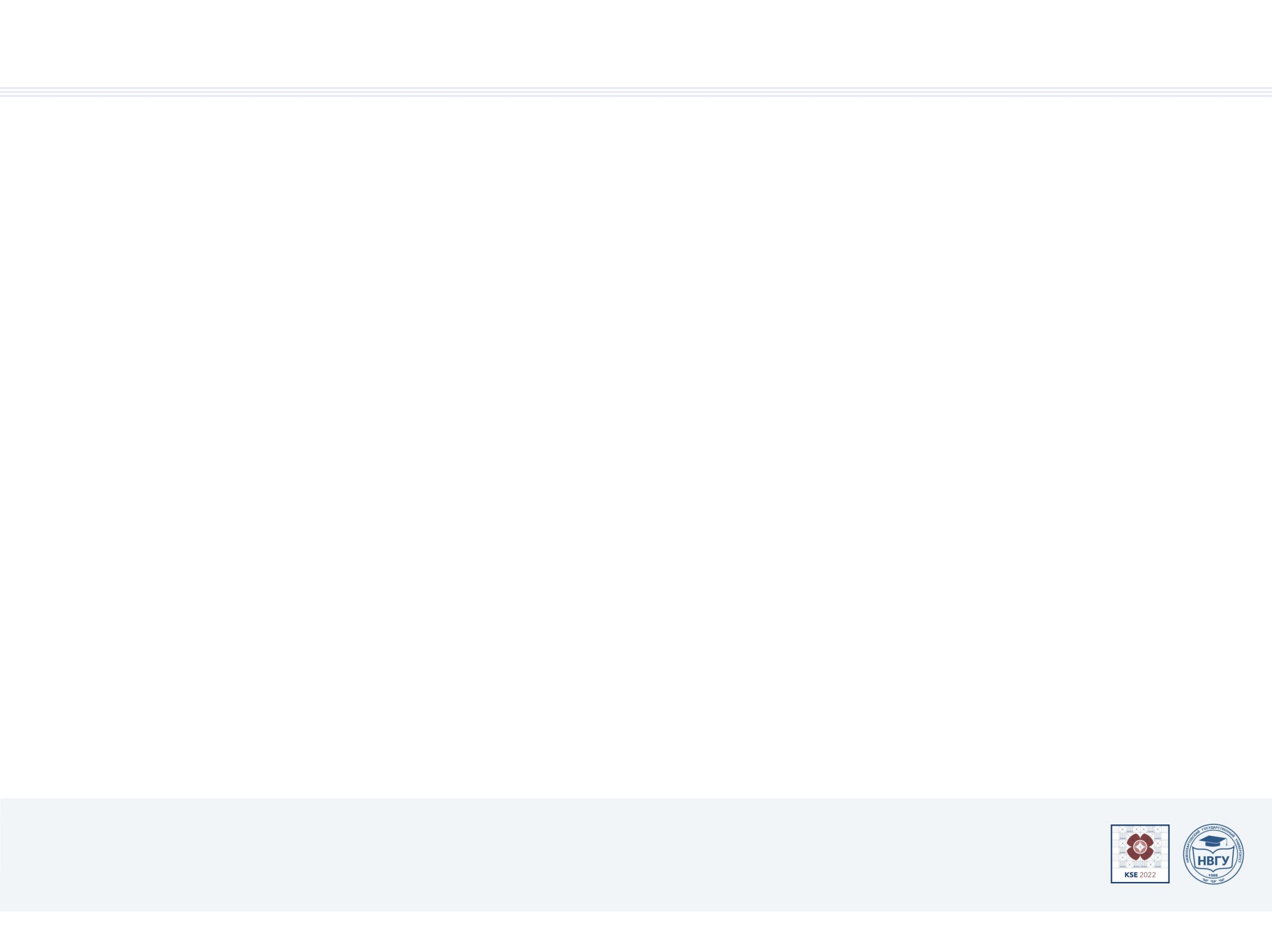 Логотип - докладчик
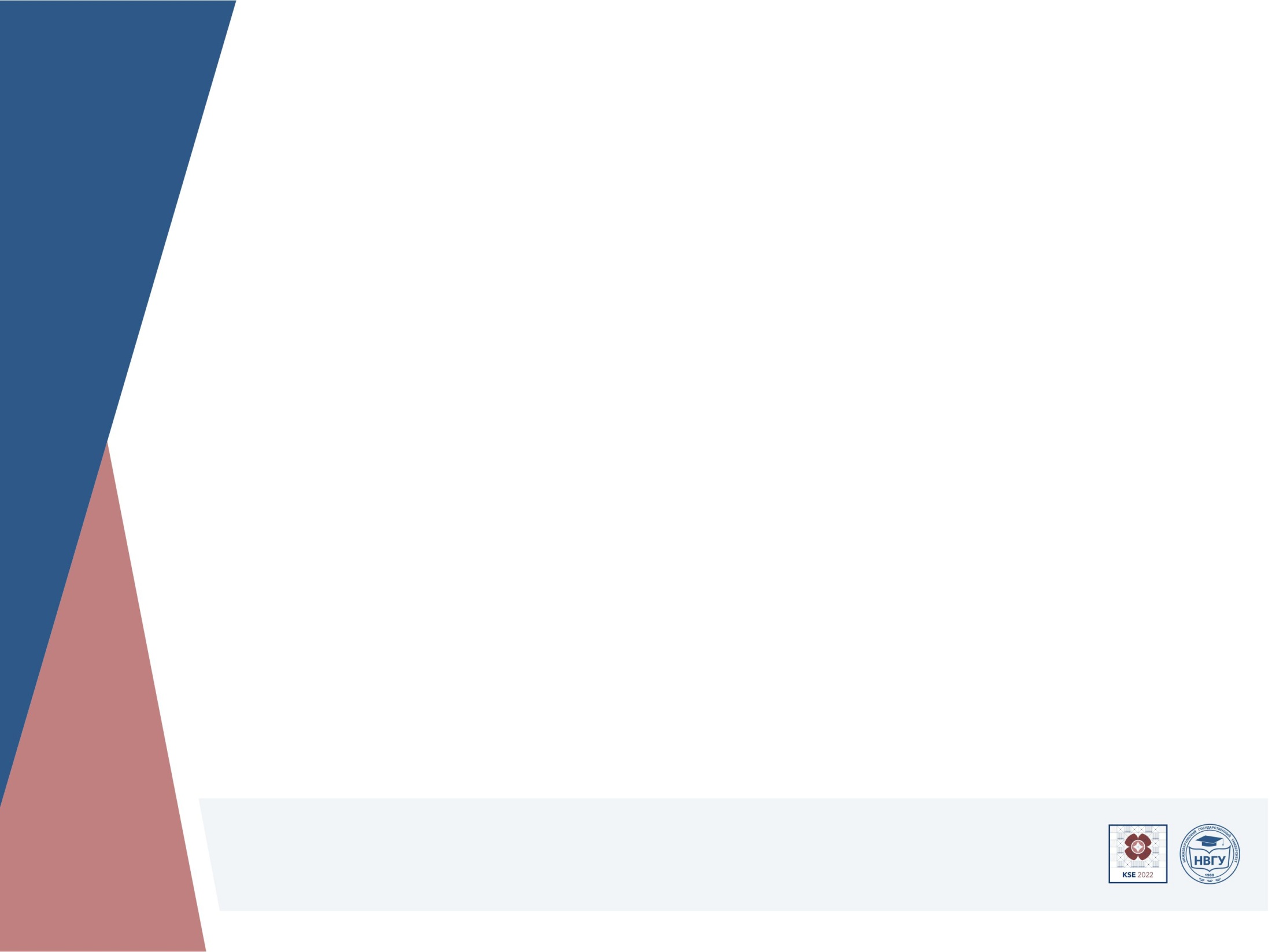 Логотип - докладчик